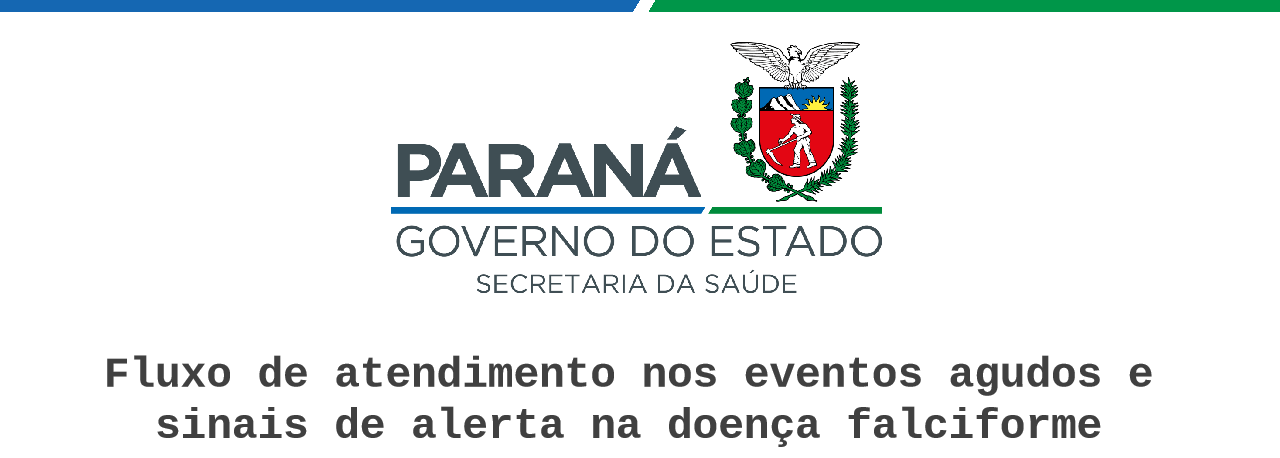 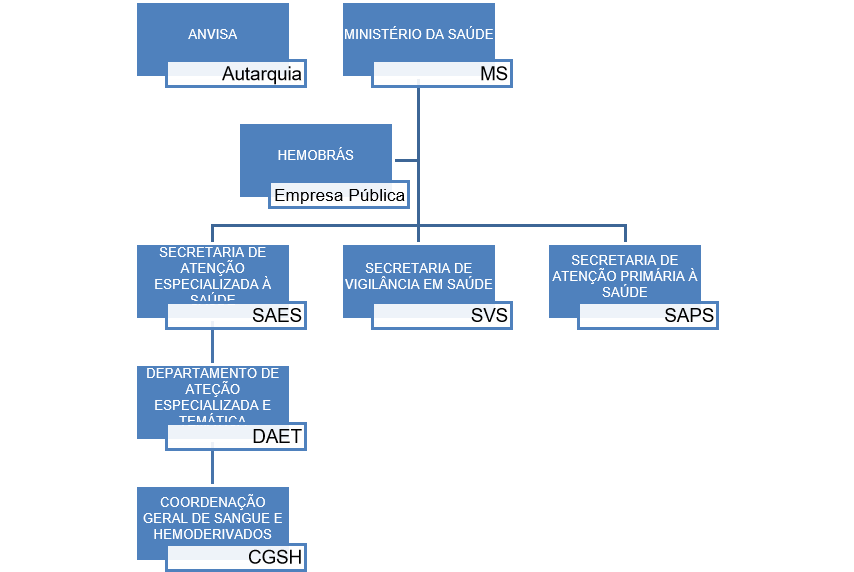 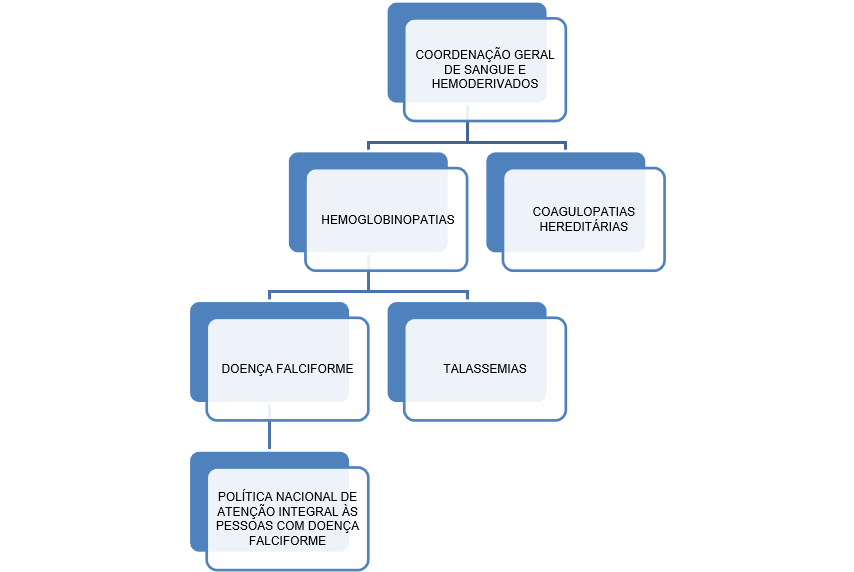 Subordinada à DAET está a Coordenação-Geral de Sangue e Hemoderivados - CGSH, que é responsável por promover a implantação e implementação de ações da Política Nacional de Atenção Integral às Pessoas com Doença Falciforme e outras Hemoglobinopatias (PNAIPDF),instituída, no âmbito do Sistema Único de Saúde (SUS), através das Portarias GM/MS, n° 1.391, de 16 de agosto de 2005 e da Portaria GM/MS nº 2.084, de 9 de setembro de 2009, artigos 187 e 188: regulamenta o Sistema Único de Saúde .
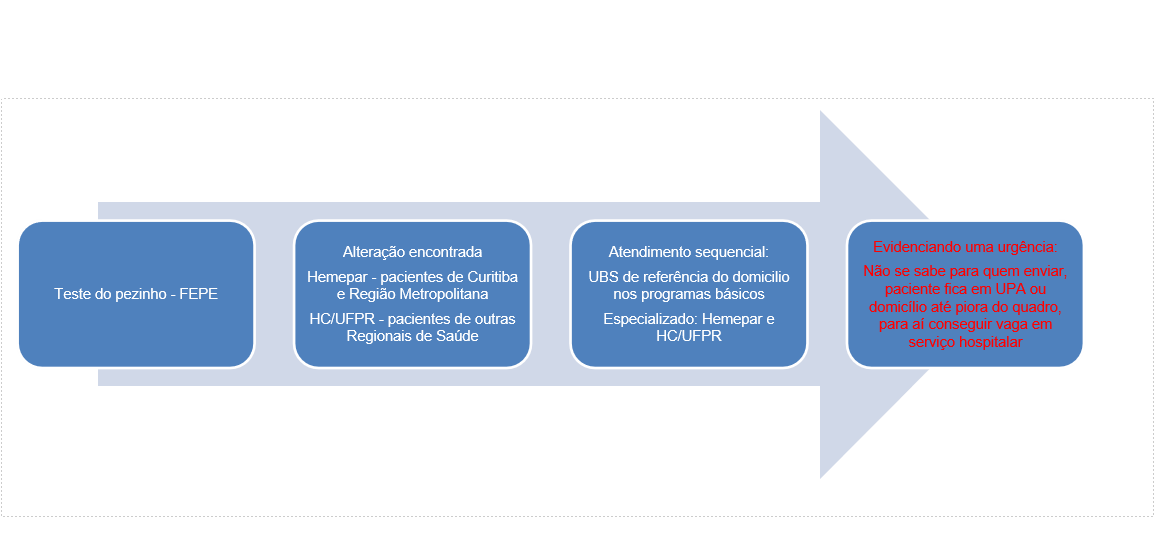 O  fluxo de atendimento inicial já está pactuado e definido conforme o esquema abaixo: Após a realização do teste do pezinho já existe um fluxo pré definido para o atendimento  regular especializado quando este identifica alteração de hemoglobina.
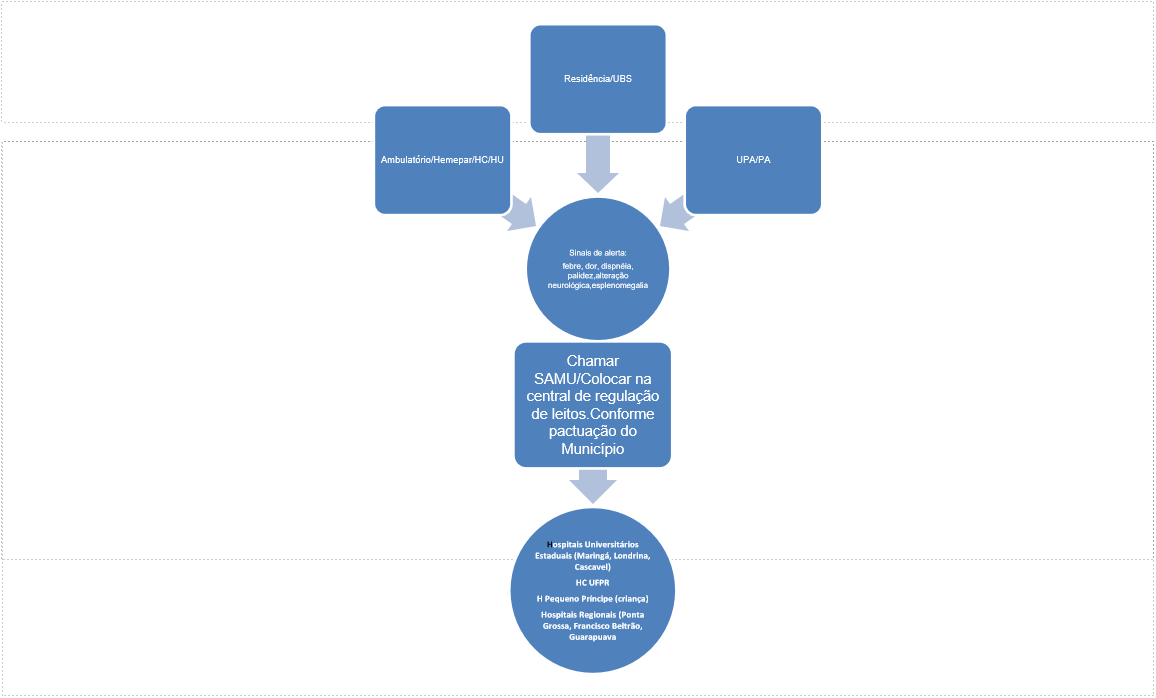 PROPOSTA DE FLUXO
Proposta de regularização de fluxo de atendimento nos eventos agudos
Dados dos atendimentos de Urgência e Emergência de 2020 à 2022
Registro de 106 pacientes, sem acesso aos dados dos serviços privados e  dos municípios de Curitiba e Pato Branco.

Os Hospitais Universitários  já estão atendendo a urgência e emergência UEM 5 , UEL 13 e HU Cascavel 8.
Obrigada!